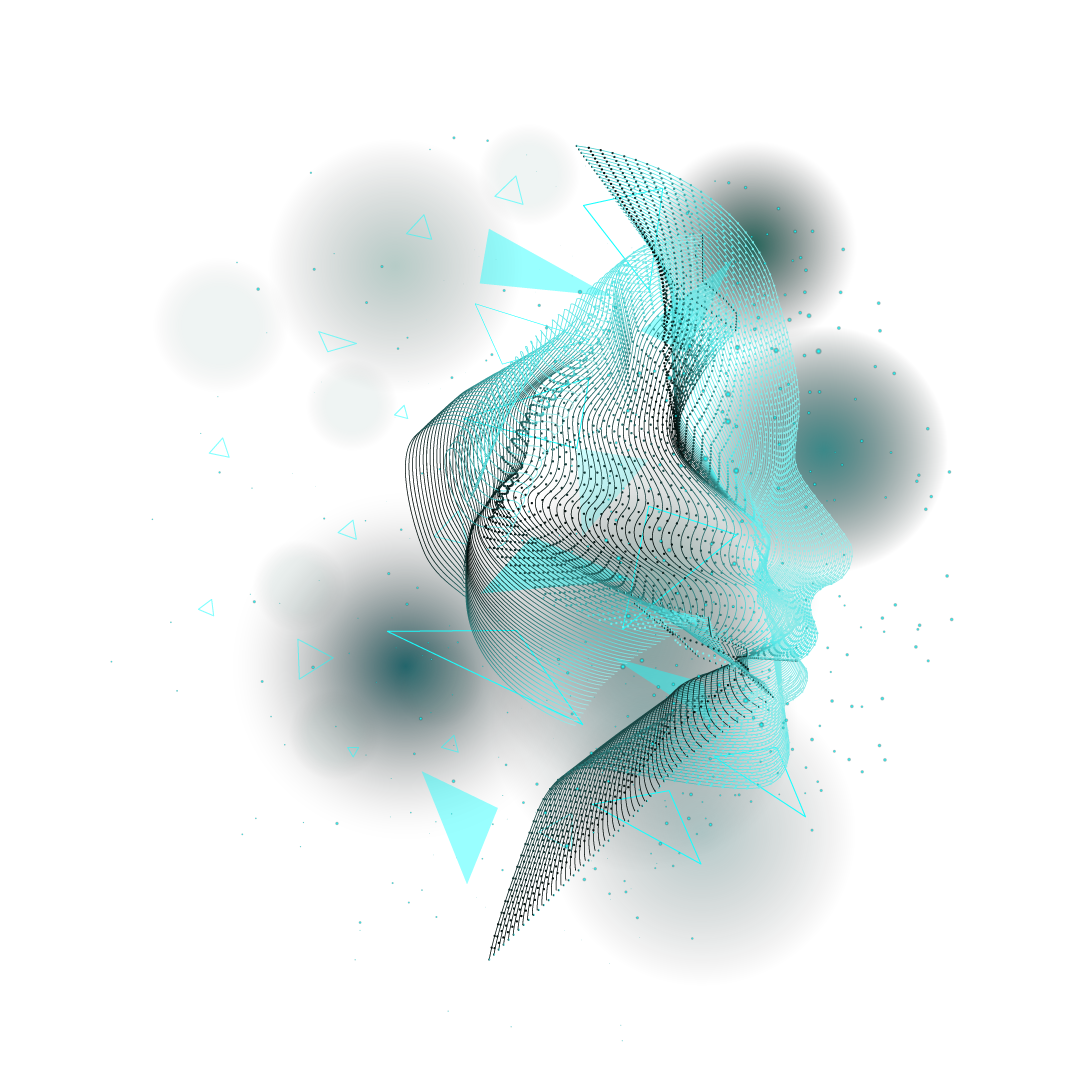 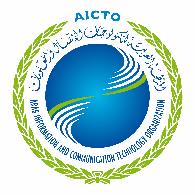 الرؤية الاستراتيجية
للمنظمة العربية لتكنولوجيات الاتصال والمعلومات
2030
جدول المحتويات
05
01
الغايات و الأهداف الاستراتيجية
الاطار العام
06
02
الرؤية
آليات التنفيذ
خطة العمل 2025-2026
07
03
الرسالة
04
الركائز
أهم المخرجات الاستراتيجية للفترة 2023-2024
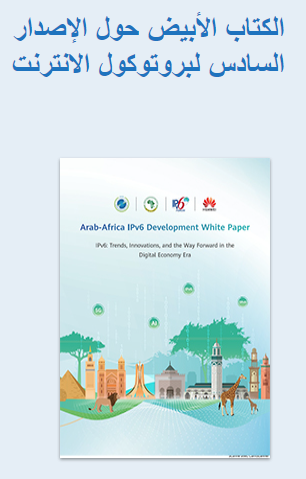 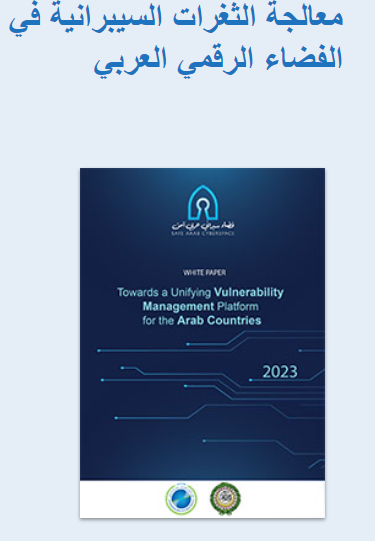 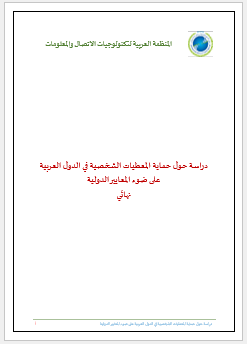 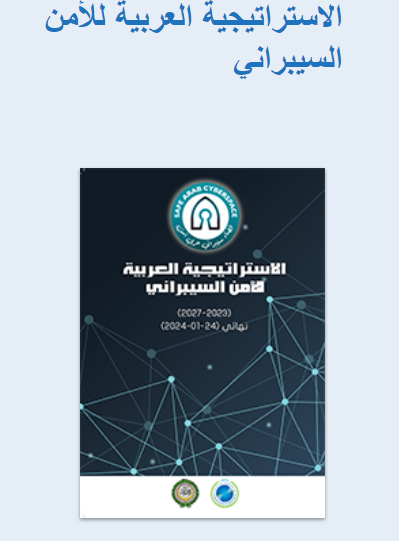 01
الإطار العام
الاطار العامGeneral Framework
خلال وضع رؤيتها الاستراتيجية 2030، حرصت المنظمة على أن تكون الغايات والأهداف والبرامج والمشاريع المتصلة بها تتماشى مع ما تشهده الساحة التكنولوجية العالمية من تطوّرات متسارعة من جهة وتتواءم مع الاستراتيجيات والأطر الإقليمية المنظّمة والحاكمة لقطاع تكنولوجيات الاتصال والمعلومات في المنطقة العربية من جهة أخرى، ومن أبرزها : 

 الأجندة الرقمية : الاستراتيجية العربية للاتصالات والمعلومات 2024-2034
 الاستراتيجية العربية للأمن السيبراني 
الاستراتيجية العربية للذكاء الاصطناعي 
أهداف التنمية المستدامة 2030
02
الرؤية
رؤية شاملة للمستقبل الرقمي العربي
في ظل ما يشهده العالم من تحوّلات تكنولوجية/ رقميّة هامّة وفي إطار حرصها على التأقلم مع المتغيّرات العالمية والدفع نحو الاستفادة القصوى من التكنولوجيا لصالح الدول العربية والمواطن العربي، حرصت المنظمة في إعداد رؤيتها الاستراتيجية الجديدة 2030 على اعتماد رؤية شاملة لتطوير المستقبل الرقمي العربي.
رؤية 2030 – 3S Vision
رؤية 2023 – 4D Vision
- التحول الرقمي D-Transformation- التجديد الرقمي D-Innovation- الشمول الرقمي D-Inclusion- الثقة الرقمية D-Trust
- مستقبل رقمي ذكي Smart 
- مستقبل رقمي آمن Secure 
- مستقبل رقمي مستدام Sustainable
الرؤية vision
"بناء مستقبل رقمي عربي ذكي، آمن ومستدام "  Building a Smart, Secure and Sustainable Arab Digital Future
03
الرسالة
الرسالة Mission
توجيه وتوحيد الجهود نحو تحقيق تطور رقمي يخدم المجتمع العربي بشكل شامل ومتوازن، من خلال الدمج الذكي للتكنولوجيا الذكيّة في جميع جوانب الحياة بطريقة تعزز الأمان والاستدامة و تؤسس لبناء سيادة وريادة رقميّة عربية.
الركائز الاستراتيجية Strategic Pillars
04
الركائز الاستراتيجية strategic pillars
مستقبل رقمي عربي
مستدام
آمن
ذكي
مستقبل رقمي عربي
مستدام
آمن
ذكي
مستقبل رقمي مستدام؟
مستقبل رقمي آمن؟
مستقبل رقمي ذكي؟
استخدام التكنولوجيا البازغة الذكية بطريقة تعزز الاستدامة البيئية والاقتصادية والاجتماعية، مع التركيز على الحد من البصمة البيئية وتحسين جودة الحياة والرفاه لكل الفئات من أجل تعزيز التنمية الشاملة وضمان الازدهار للأجيال الحالية والمستقبليّة
توفير وسائل و حلول الثقة الرقمية الفعّالة لتأمين الفضاء السيبراني وحماية البيانات والخصوصية الشخصية داخل الفضاء الرقمي المعولم وشديد التشابك من أجل بناء مستقبل آمن وموثوق  يضمن النهج المتوازن بين الحماية والأمن من جهة والابتكار والتطوّر من جهة أخرى
استخدام التكنولوجيا البازغة  والذكية لتحسين الخدمات وزيادة الكفاءة في كل المجالات وتوفير تجارب مستخدم أكثر تطوّرا وراحة، بما يعزز التجديد و الابداع ويحقّق السيادة والريادة الرقميّة على الساحة الدولية
14
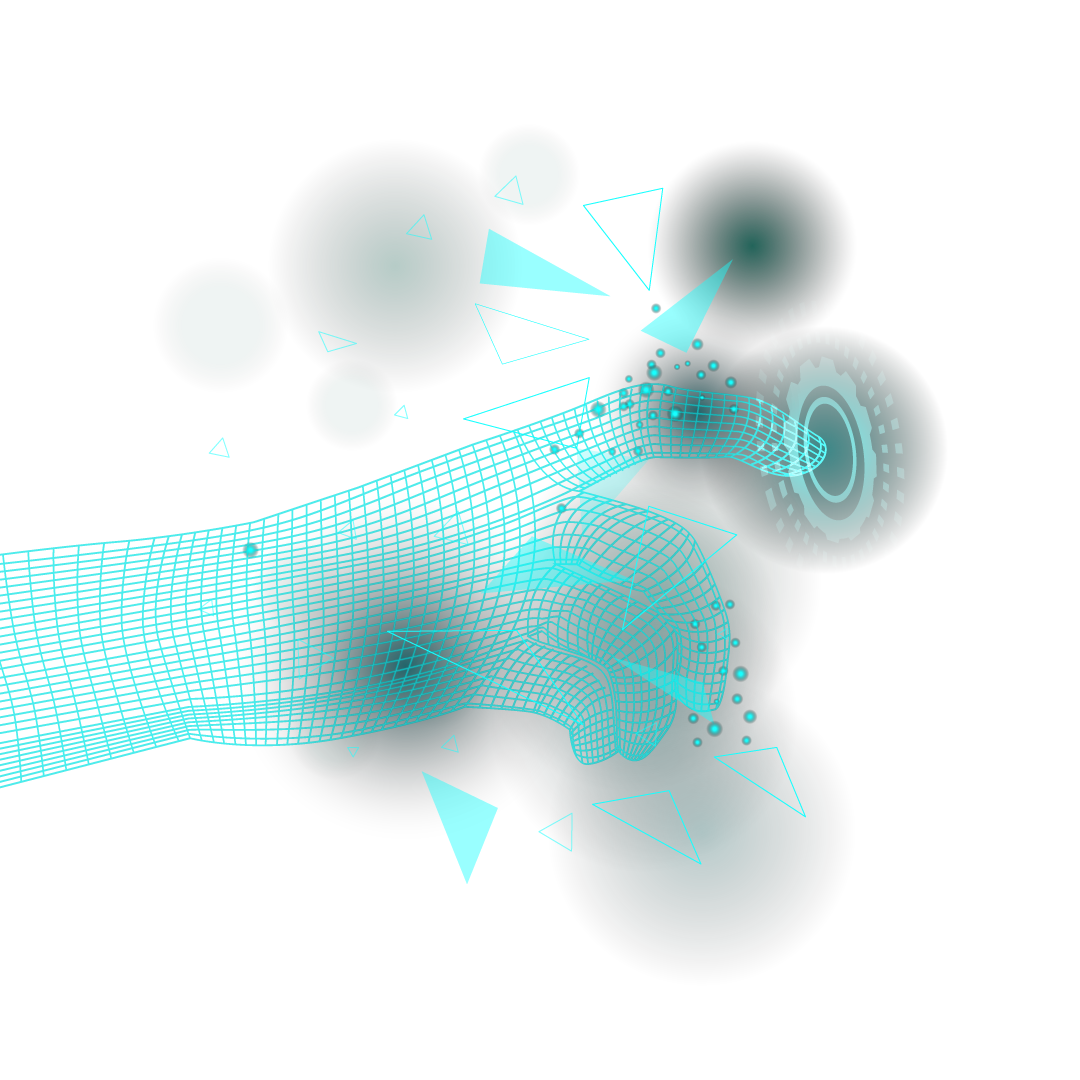 الغايات والأهداف الاستراتيجية strategic TARGETS AND goals
05
الغايات الاستراتيجيةstrategic TARGETS
مستقبل رقمي مستدام
مستقبل رقمي آمن
مستقبل رقمي ذكي
تأمين الاستدامة الرقمية
بناء الثقة الرقمية
تحقيق الريادة الرقمية
إن تحقيق الاستدامة الرقمية في العصر الرقمي الحديث تعتبر من أهم مقوّمات الرفاه والتقدم، ويتطلّب ذلك  توفير فرص متساوية للجميع للوصول إلى التكنولوجيا والاستفادة منها وتقليص الفجوات الرقمية على جميع المستويات من جهة وضمان حسن استخدام وتوظيف التكنولوجيا الرقمية لبلوغ كل أهداف التنمية المستدامة من جهة أخرى.
إن نجاح التحوّلات التكنولوجية وتحقيق الريادة الرقمية في المنطقة  العربية يعتمد بشكل كبير على عدة عوامل حيوية، ومن أهمّها الثقة الرقمية والأمن السيبراني. يجب أن تكون السلامة والأمن في صميم جهود بناء البنية التحتية الرقمية و تطبيقات التكنولوجيا في مختلف القطاعات من أجل تعزيز ثقة المستخدمين في الفضاء الرقمي العربي والعالمي
يعتبر تحقيق الريادة الرقمية للدول العربية أمرا حيويا واستراتيجيا وهو يرتبط ارتباطا وثيقا بالقدرة على التجديد والابتكار والنمو في المجال التكنولوجي و الرقمي. ويتمثل جوهر هذا التحدي في الاستفادة الذكية من التكنولوجيات البازغة والذكية من أجل بناء مستقبل رقمي مزدهر في المنطقة العربية
الأهداف الاستراتيجيةstrategic GOALS
على مستوى القدرات التكنولوجية الرقميّة
هدف 3.1
على مستوى البنية التكنولوجية الرقميّة
هدف 2.1
على مستوى التعاون العربي والدولي
هدف 4.1
01
تنمية وتطوير القدرات وتعزيز التعليم والتدريب في مجالات التكنولوجيات البازغة ودعم روح الابتكار والريادة في المجال التكنولوجي وتوفير بيئة داعمة لنمو الشركات الناشئة التكنولوجية
على مستوى البيئة التكنولوجية الرقميّة
هدف 1.1
تطوير البنى التحتية التكنولوجية والرقمية (شبكات الجيل الخامس والحوسبة السحابية والانتقال إلى الإصدار السادس لبروتوكول الانترنت،... وغيرها) اللازمة لاستعمال وتطبيق التكنولوجيا البازغة والذكية بنجاعة وفاعليّة ورفع مستوى التنافسية والريادة على المستوى العالمي
تنمية التعاون و تبادل المعرفة والخبرات في مجال التكنولوجيا الذكية والابتكار إقليميا ودوليا و تطوير البرامج والمشاريع المشتركة في مجال التجديد و الابتكار و إيجاد الآليات الضرورية لتمكين البلدان الأعضاء من تحقيق التقدم التكنولوجي والرقمي وتطوير القدرات التنافسية في المنطقة العربية
الغاية الاستراتيجية الأولى :
تطوير أطر إستراتيجية وتنظيمية وقانونية إقليمية تجمع بين رؤى استشرافية طويلة المدى وأهداف محددة لتعزيز الابتكار التكنولوجي وتسهيل التحول الرقمي في دول المنطقة العربية وتحقيق ريادتها الرقميّة
"تحقيق الريادة الرقمية"
الأهداف
الأهداف الاستراتيجيةstrategic GOALS
على مستوى البنية التكنولوجية الرقميّة
هدف 2.2
على مستوى القدرات التكنولوجية الرقميّة
هدف 3.2
على مستوى التعاون العربي والدولي
هدف 4.2
02
على مستوى البيئة التكنولوجية الرقميّة
هدف 1.2
تحسين مستوى الأمان التقني وتحسين مستوى المرونة و الجاهزية للنهوض بأمن البنية التحتية الحيوية لقطاع الاتصالات وتكنولوجيا المعلومات في المنطقة العربية وتعزيز موثوقيتها
رفع مستوى التدريب والتثقيف المستمر وتحفيز البحث والابتكار في بناء الثقة الرقمية و التصدي للمخاطر السيبرانية وتطوير صناعات الأمن والثقة السيبرانية واجتذاب المهارات الملائمة للمنطقة العربية
إنشاء منصات للتعاون العربي والدولي المشترك في مجال الثقة الرقمية والأمن السيبراني من أجل تبادل الخبرات والمعلومات التقنية من أجل مكافحة الجريمة السيبرانية العابرة للحدود وتأمين الفضاء الرقمي المعولم
الغاية الاستراتيجية الثانية :
تطوير ودعم الاستراتيجيات والأطر القانونية العربية الموحّدة والمشتركة في الثقة الرقميّة و الأمن السيبراني لتعزيز موثوقية الفضاء الرقمي
"بناء الثقة الرقمية"
الأهداف
الأهداف الاستراتيجيةstrategic GOALS
على مستوى البنية التكنولوجية الرقميّة
هدف 2.3
على مستوى القدرات التكنولوجية الرقميّة
هدف 3.3
على مستوى التعاون العربي والدولي
هدف 4.3
03
على مستوى البيئة التكنولوجية الرقميّة
هدف 1.3
تحسين جودة الحياة للجميع من خلال تطوير الخدمات العامّة و الاستخدام الأمثل للتكنولوجيا في كل القطاعات : التعليم، والرعاية الصحية، الزراعة، النقل، والبنية التحتية العامّة، ... مع العمل على تحسين كفاءة استخدام الموارد الطبيعية
تطوير التدريب والتثقيف المستمر بأهمية الشمول و الاستدامة في المنطقة العربية ودعم الابتكار وريادة الأعمال في مجال التكنولوجيا الخضراء والحلول الرقمية المستدامة التي تلبي احتياجات المنطقة وتساهم في تحقيق أهداف التنمية المستدامة
دعم الجهود المشتركة في الدول العربية نحو تطوير حلول مبتكرة ومستدامة لمواجهة التحديات البيئية والاقتصادية والاجتماعية من أجل خلق فضاء رقمي مستدام ويضمن الرفاه للجميع
الغاية الاستراتيجية الثانية :
تعزيز السياسات والاستراتيجيات لتحسين مستوى أداء المنطقة العربية  في بناء مستقبل مستدام يرتكز على الشمول الرقمي والتكنولوجيا الخضراء وحسن استخدام التكنولوجيا من أجل الاستدامة
"تأمين الاستدامة الرقميّة"
الأهداف
19
06
آليات التنفيذ MEANS OF Implementation
التثقيف : أنشطة تهدف إلى تعزيز الفهم لكل المسائل المتعلّقة بالتكنولوجيا الذكية، الامنة والمستدامة
التمكين : تنمية القدرات التكنولوجية في المنطقة العربية والدراسات الفنية ذات العلاقة بأبرز التوجّهات في مجال المستقبل الرقمي
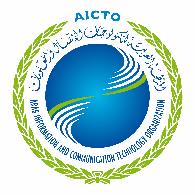 التنمية : تقديم الدعم المستمر للدول العربية من مهمات المساندة الفنية والاستشارات و تنفيذ مشاريع نموذجية حول بعض المحاور وفقا لحاجة الدول وأولوياتها
التعاون : تنفيذ أطر تعاون وشراكة ومشاريع وبرامج مشتركة على الصعيد العربي والدولي
07
خطة العمل 2025-2026
البرامج والمشاريع والأنشطة
خطة العمل 
2025 -2026
مستقبل رقمي عربي
مستدام
آمن
ذكي
البرامج
برنامج 1 : "الأمن السيبراني"
برنامج 1 : "التكنولوجيا  في خدمة الشمول و الاستدامة"
برنامج 1 : "التكنولوجيا البازغة من أجل  المستقبل"
برنامج 2 : "الثقة الرقمية "
برنامج 2 : "تكنولوجيا الفضاء والتنمية الرقميّة"
برنامج 2 : "التحوّل الرقمي الذكي"
تعزيز التعاون العربي
اتفاقية تعاون مع الاتحاد العربي للاقتصاد الرقمي
اتفاقية تعاون مع الاتحاد العربي للاتصالات والأنترنت
التعاون مع الأكاديمية العربية للعلوم والتكنولوجيا والنقل البحري
اتفاقية تعاون مع المركز الإقليمي للأمن السيبراني
اتفاقية تعاون مع المنظمة العربية للهلال الأحمر
اتفاقية تعاون المنظمة العربية للسياحة
التعاون مع المنظمة العربية للتربية و الثقافة و العلوم
التعاون مع الاتحاد العربي للمصارف
التعاون مع المنظمة العربية للزراعة
التعاون مع ESCWA -
اتفاقية تعاون مع المنظمة العربية للتنمية الإدارية
اتفاقية تعاون مع ٌRIPE NCC
اتفاقية تعاون  مع منظمة العالم الإسلامي للتربية والعلوم والثقافة
اتفاقية تعاون مع المنظمة العربية للمرأة
الخدمات
المساندة الفنية و الخبرة الفنية 
انشطة في مجال بناء القدرات 
مشاريع إقليمية و دراسات